EULAR Physical Activity & Exercise Therapy Study Group
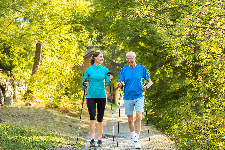 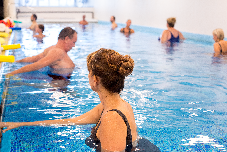 Achievements
Session «Exercise- more than a wonderdrug» at the EULAR congress in Madrid
Publications
“Effects of exercise and physical activity promotion: meta-analysis informing the 2018 EULAR recommendations for physical activity in people with RA, SpA and hip/knee osteoarthritis”                 (Rausch Osthoff  et al, 2018)
Task Force
IMplementation of Physical Activity into routine Clinical pracTice in Rheumatic Musculoskeletal Disease: The IMPACT-RMD study (leader:      George Metsios)
EULAR PA recommendations                          (leader: Karin Niederman/ Thea Vliet Vlieland) 
Find us
Study group meeting Friday 14.06 at 1700-1800H in room A10.07. Meeting theme: Implementation of Physical Activity & Exercise Therapy
Who we are
Multidisciplinary research group with Physical Activity and Exercise Therapy as special interests
Open to all specialties within the EULAR umbrella and beyond, including patients
Point of contact
Rikke Helene Moe,        Li Alemo Munters rikmoe@gmail.com
What we do
Work systematically for high quality  assessments, recommendations and implementation of Physical Activity and Exercise Therapy for people with Rheumatic and Musculoskeletal Diseases
Facilitate, support and initiate clinical development, research projects, assessments and session proposals